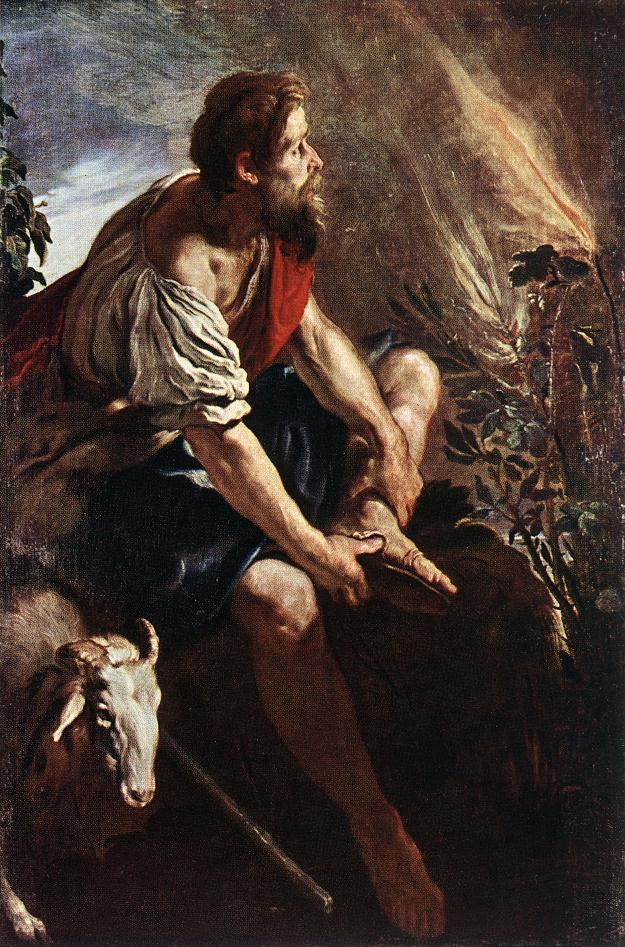 Neħħi   l-Qorq
3 Ħadd  tar-Randan
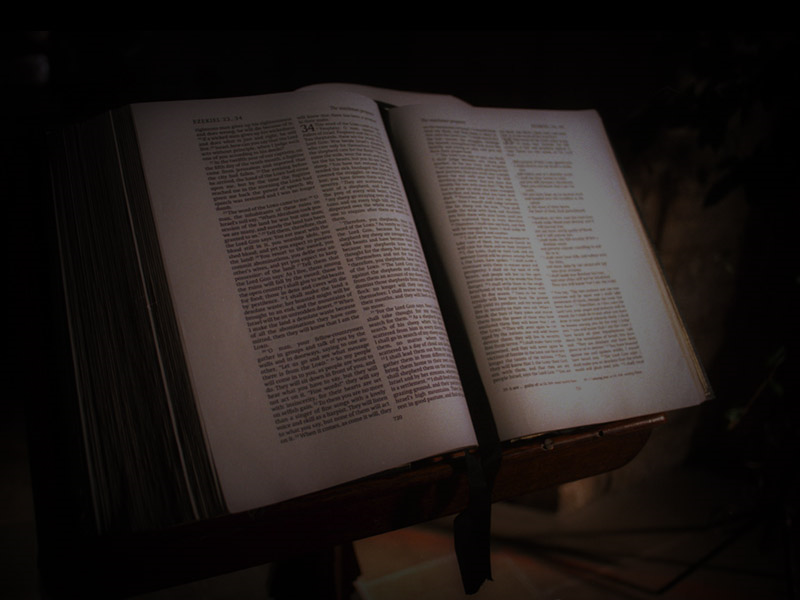 QARI
MILL- KTIEB
TAL- EŻODU
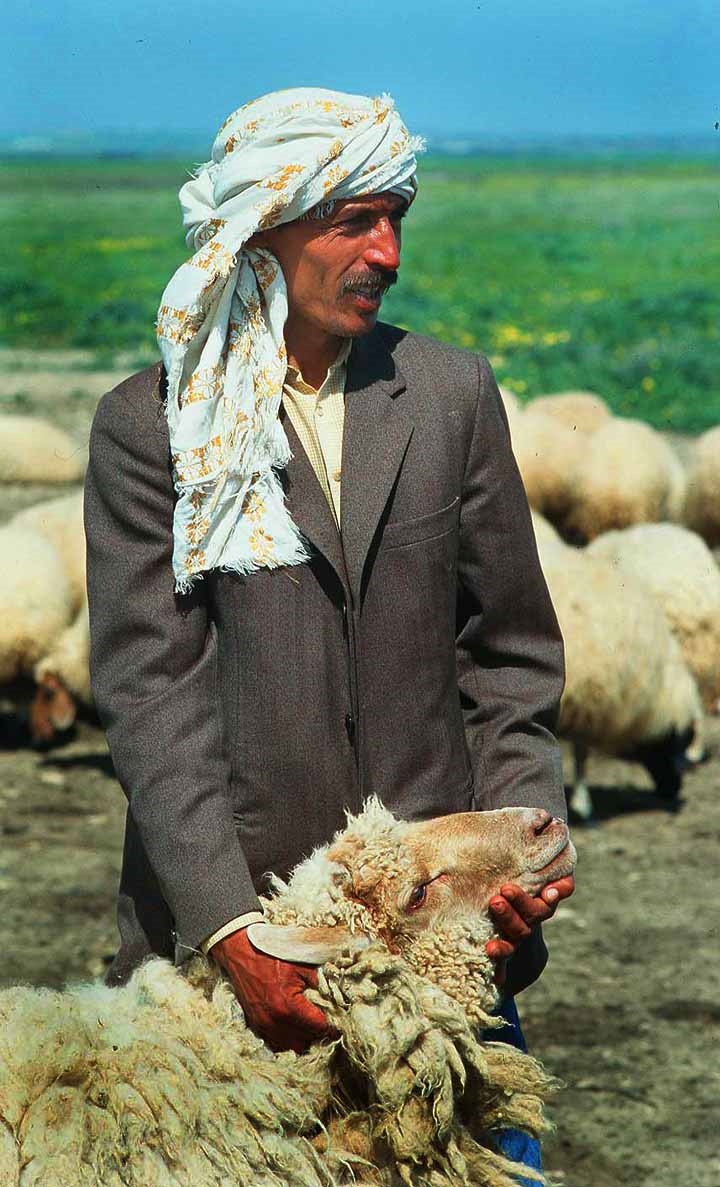 F’dak          iż-żmien: Mose’ kien jirgħa            l-merħla ta’ ħatnu Ġetru, qassis ta’ Midjan,
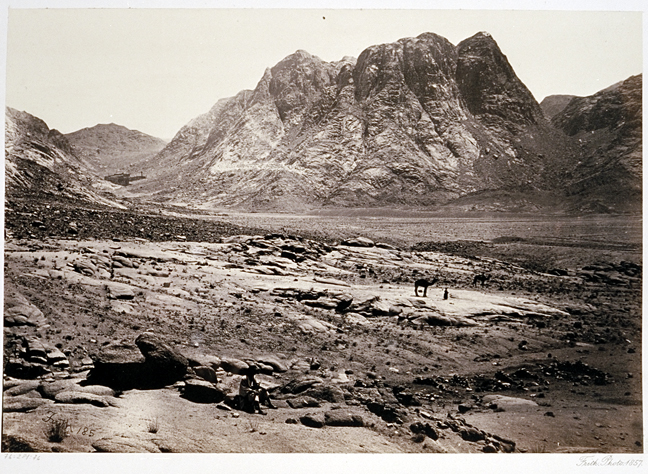 u ħa l-merħla ’l hemm mid-deżert,  u wasal sa ħdejn Ħoreb, il-muntanja ta’ Alla.
Hawn deherlu l-anġlu       tal-Mulej f’ħuġġieġa nar  qalb l-għolliq.
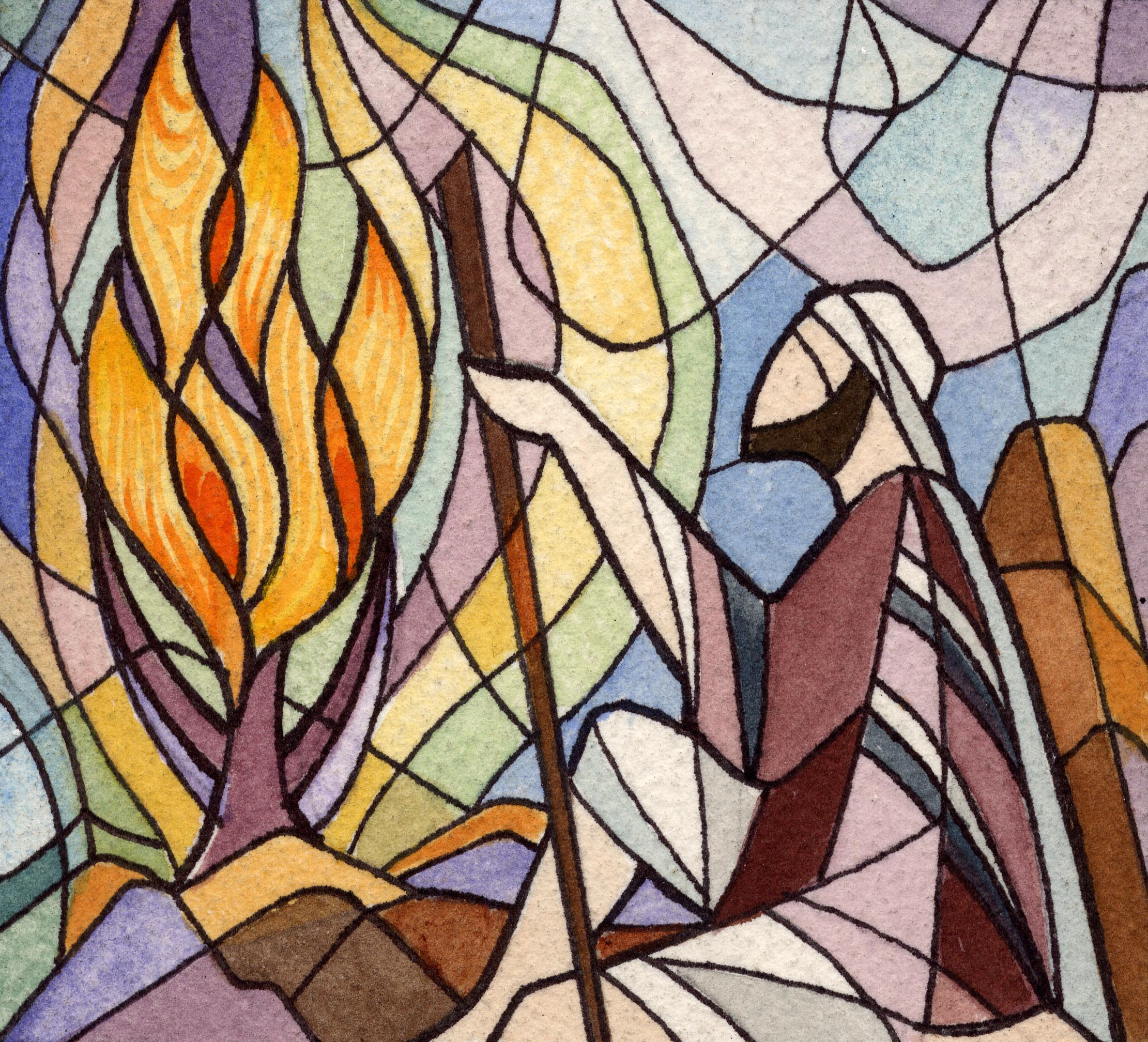 Mose’ ħares u ra l-għolliq jaqbad bin-nar bla ma jintemm. Mose’ qal:
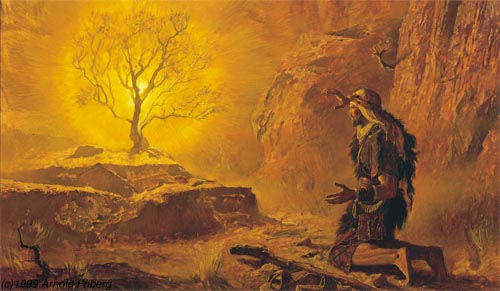 “Ħa nersaq u nara din       id-dehra tal-għaġeb: għala mhux jinħaraq l-għolliq?’’.
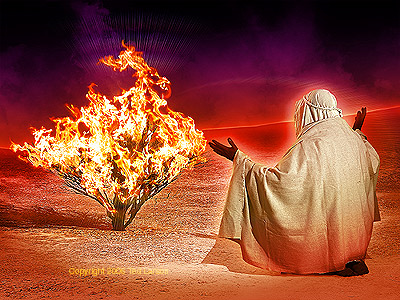 Il-Mulej rah riesaq biex jara, u Alla sejjaħlu minn qalb l-għolliq u qallu: “Mose’, Mose’!’’
U Mose’ wieġeb: “Hawn jien!’’
U l-Mulej qallu: “La tersaqx ’l hawn.
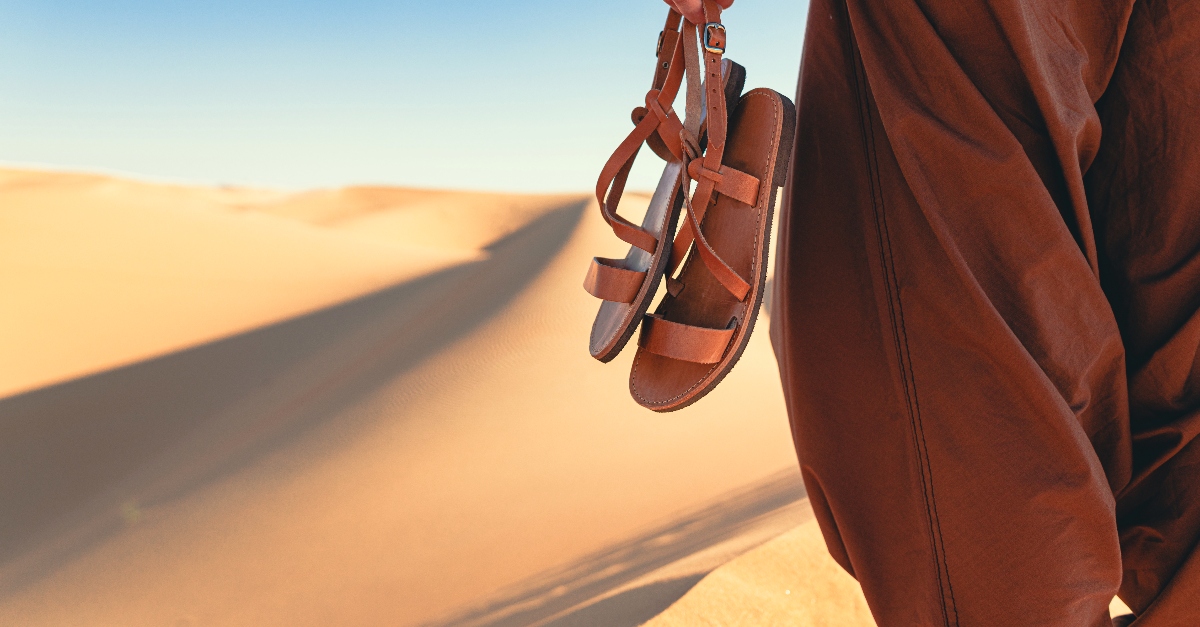 Neħħi l-qorq minn riġlejk, għax il-post li inti fuqu hu art qaddisa”.
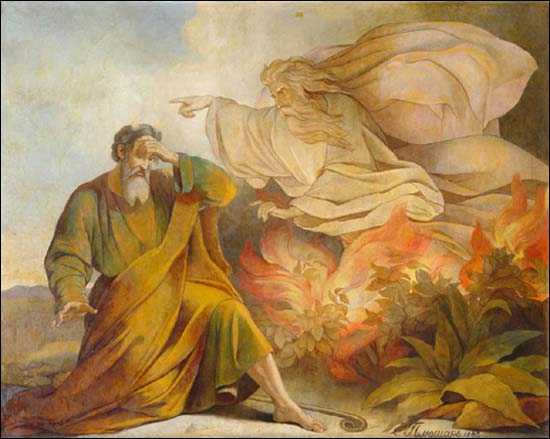 U ssokta jgħidlu: 
“Jien hu Alla ta’ missirijietek: Alla ta’ Abraham, Alla ta’ Iżakk u Alla ta’ Ġakobb.’’
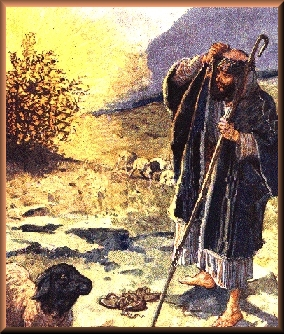 Mose’ għatta wiċċu, għax beża’ iħares lejn  Alla.
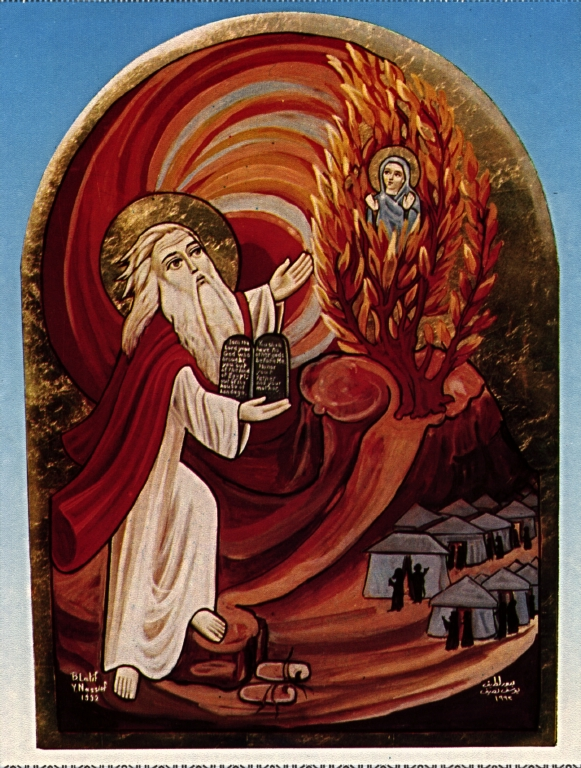 U l-Mulej qallu: “Jien ħarist u rajt it-tbatija tal-poplu tiegħi       fl-Eġittu.
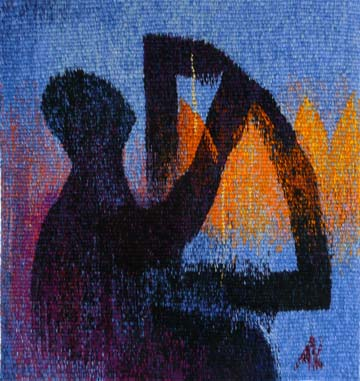 U jien smajt            il-karba tagħhom minħabba              fl-argużini tagħhom
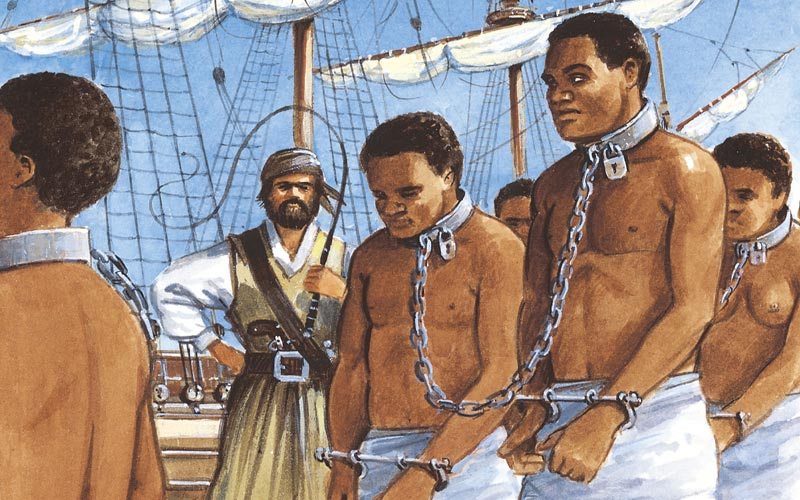 u għaraft l-uġigħ tagħhom. Issa nżilt biex neħlishom minn idejn l-Eġizzjani
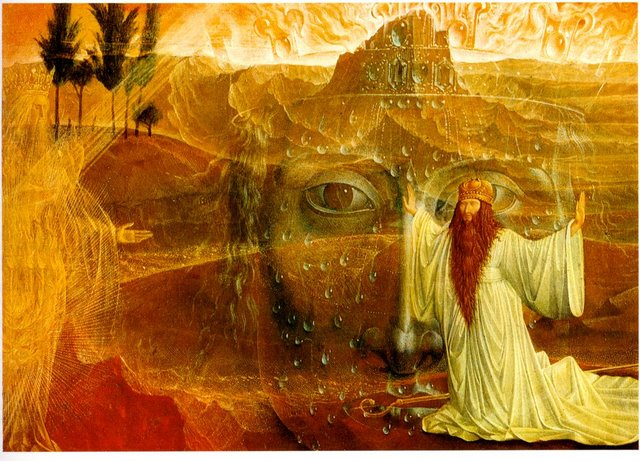 u biex intellagħhom minn dik l-art u neħodhom f’art tajba u wiesgħa, f’art tnixxi ħalib u għasel.’’
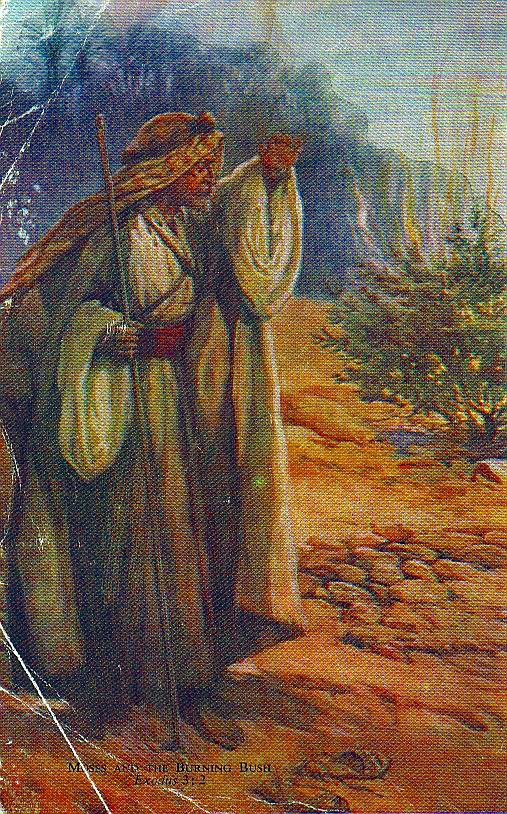 Mose’ reġa’ wieġeb: “Ara, jiena mmur għand ulied Iżrael u ngħidilhom:
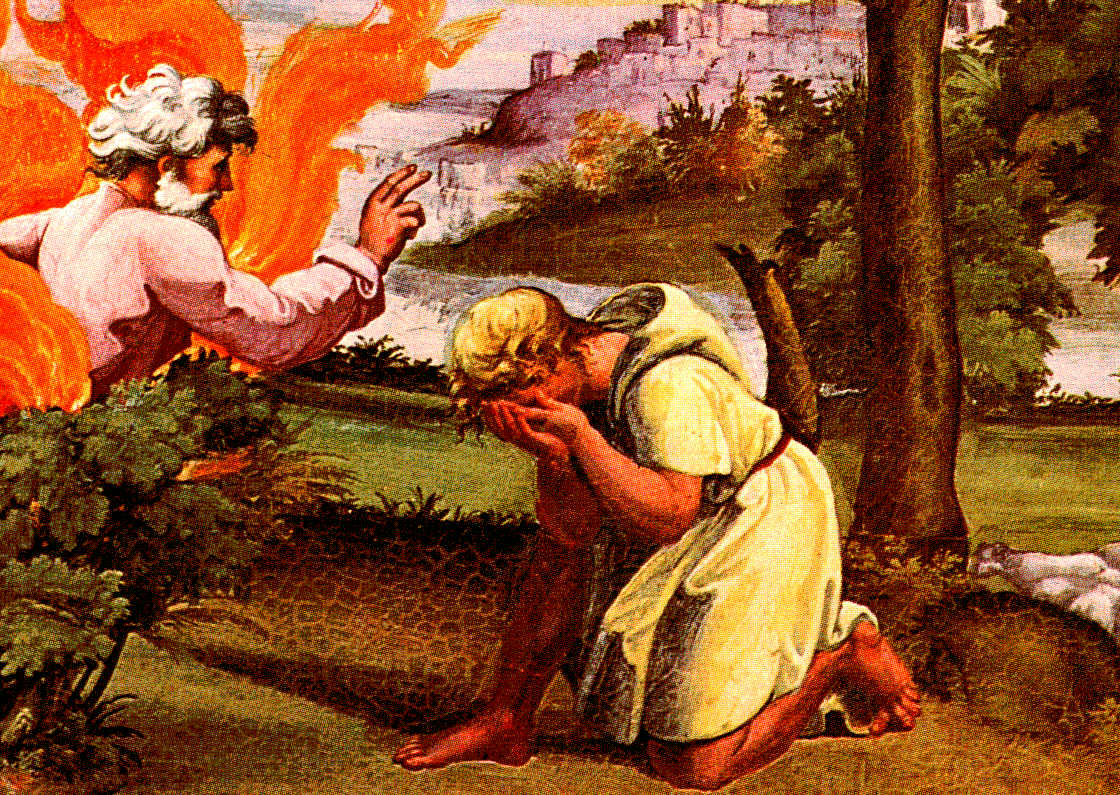 “Alla ta’ missirijietkom bagħatni għandkom.’’ Huma jistaqsuni, “X’jismu?’ Jiena xi ngħidilhom?’’
Alla wieġbu: 
“JIEN LI JIEN.’’ 

U kompla jgħidlu: “Hekk għidilhom lil ulied Iżrael, ‘JIENA-HU bagħatni għandkom.’’ 

U Alla kompla jgħidlu: «Hekk għandek tgħidilhom lil ulied Iżrael:
“Jaħweh,         Alla ta’ missirijietkom, Alla ta’ Abraham, Alla ta’ Iżakk, Alla ta’ Ġakobb,  bagħatni għandkom.”
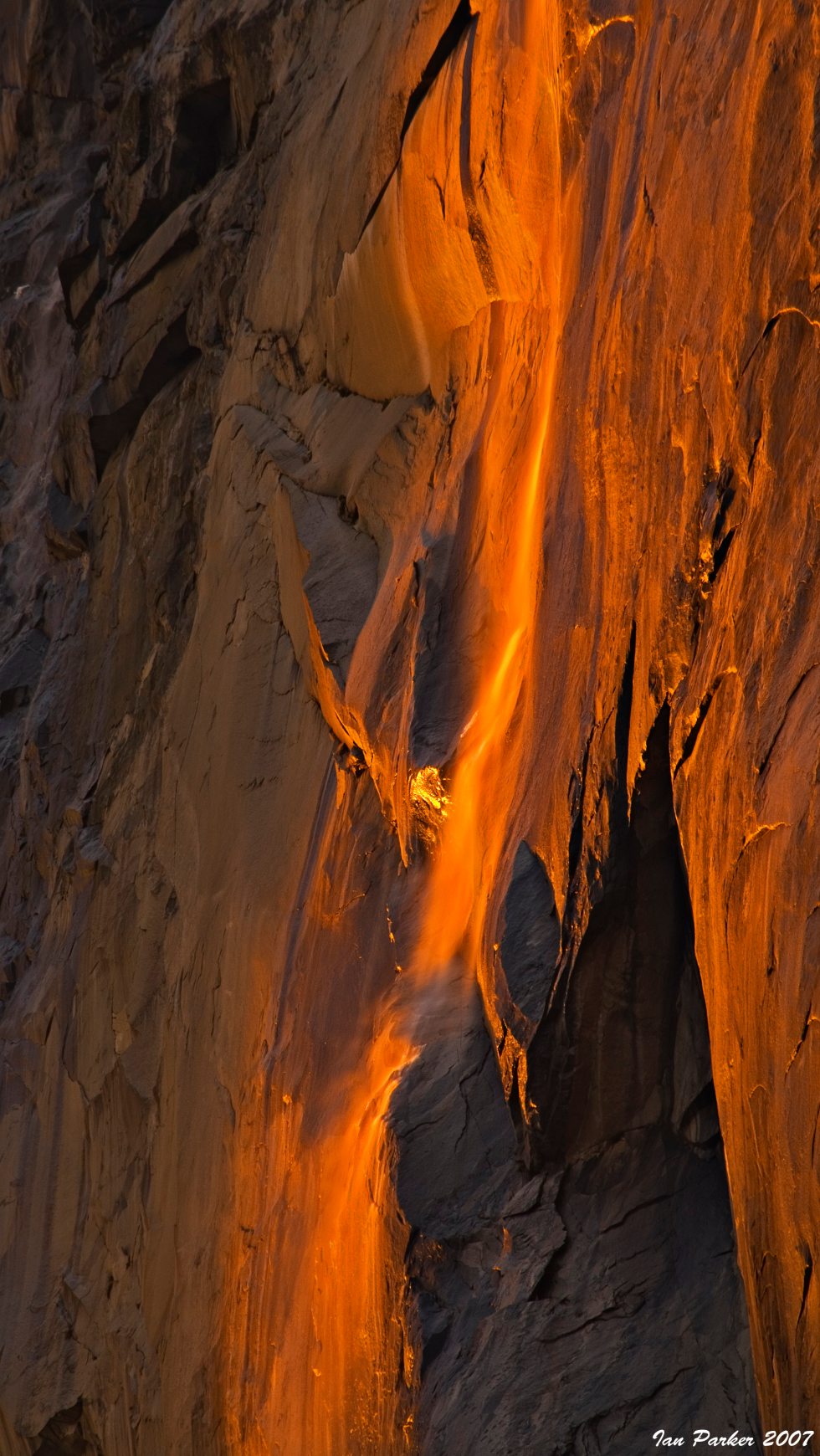 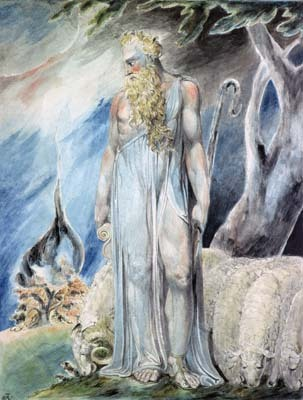 Dan ikun ismi għal dejjem u dan l-isem
ifakkarkom fija minn nisel għal nisel.»
Il-Kelma tal-Mulej.
Irroddu ħajr lil Alla.
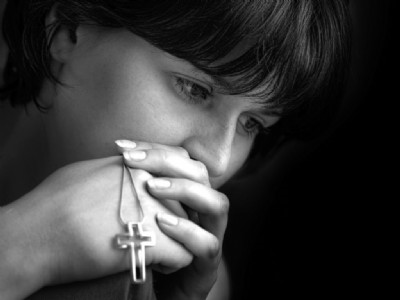 SALM RESPONSORJALISalm 102
Ħanin u twajjeb
il-Mulej.
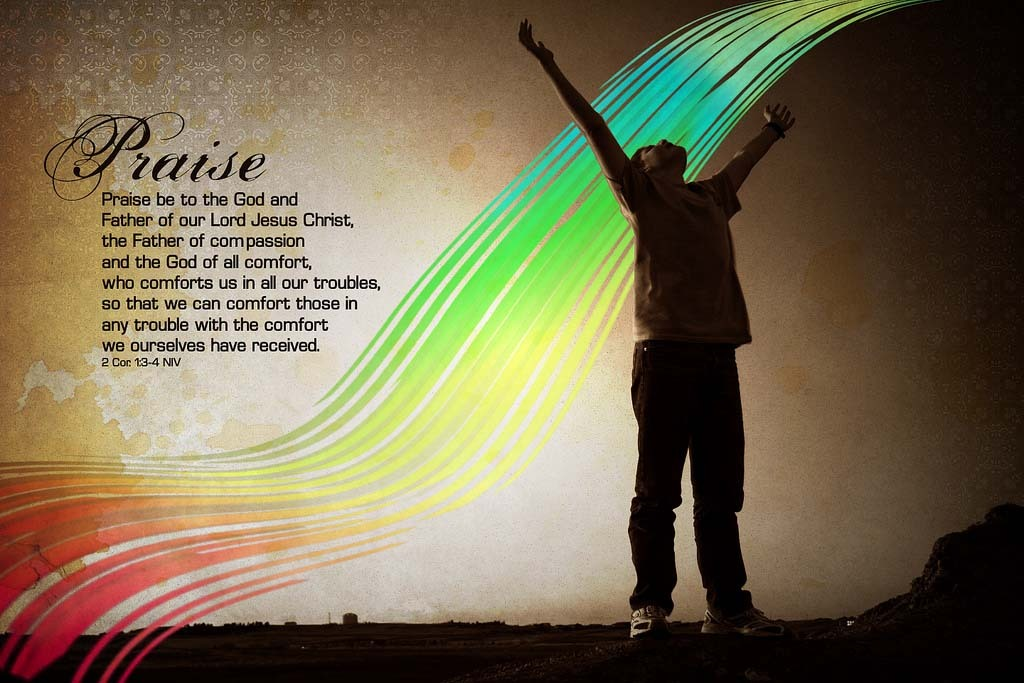 Bierek, ruħ tiegħi, il-Mulej!B’qalbi kollha nbierek  l-isem qaddis tiegħu.Bierek, ruħ tiegħi, il-Mulej,u la tinsiex il-ġid kollu li għamel miegħek.
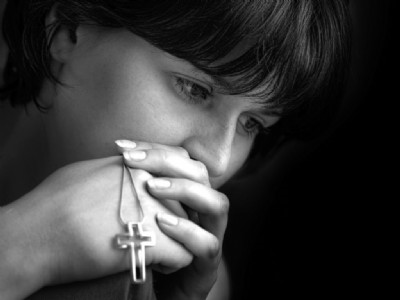 SALM RESPONSORJALISalm 102
Ħanin u twajjeb
il-Mulej.
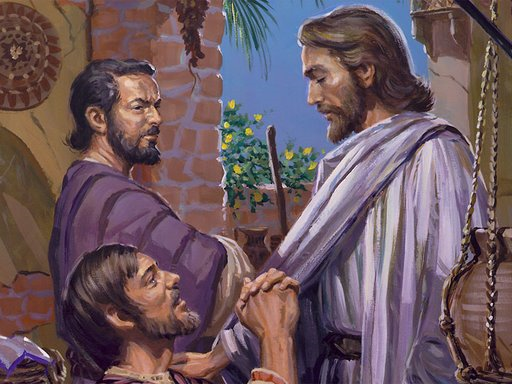 Hu li jaħfer dnubietek kollha;jfejjaq il-mard tiegħek kollu;jifdi lil ħajtek mill-qabar; iħaddnek bit-tjieba u                      l-ħniena.
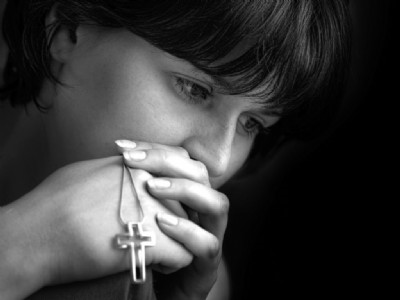 SALM RESPONSORJALISalm 102
Ħanin u twajjeb
il-Mulej.
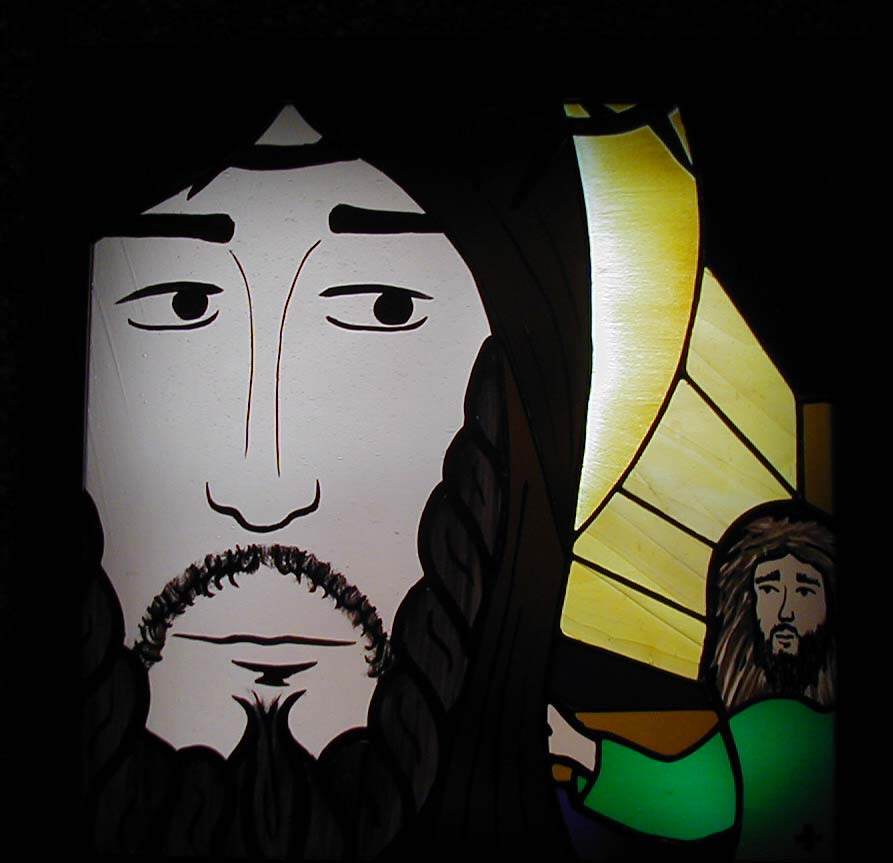 Il-Mulej jagħmel is-sewwa u l-ħaqq mal-maħqurin kollha.Hu għarraf lil Mose’ l-ħsieb tiegħu, l-għemejjel tiegħu  lil ulied Iżrael.
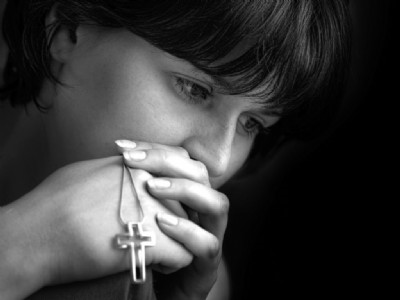 SALM RESPONSORJALISalm 102
Ħanin u twajjeb
il-Mulej.
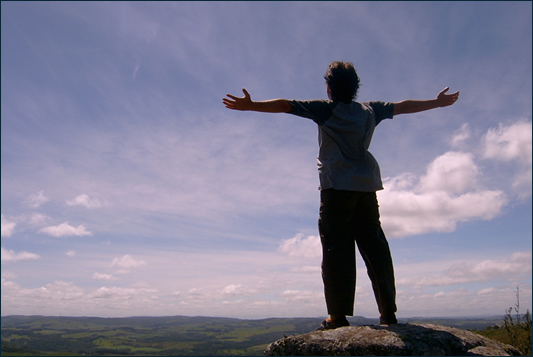 Ħanin u twajjeb il-Mulej, idum ma jagħdab u kollu mogħdrija.Daqskemm huma
s-smewwiet ’il fuq mill-art, 
hekk hi kbira tjubitu ma’ min jibża’ minnu.
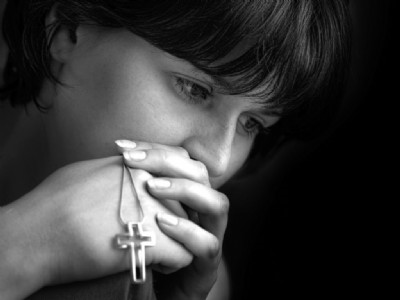 SALM RESPONSORJALISalm 102
Ħanin u twajjeb
il-Mulej.
Qari mill-Ewwel Ittra 
ta’ San Pawl Appostlu lill-Korintin.
						1Kor 10, 1-6, 10-12
Ma rridkomx ma tkunux tafu, ħuti, li missirijietna lkoll
kienu taħt is-sħaba, ilkoll qasmu l-baħar, ilkoll kienu mgħammda f’Mosè fis-sħaba u fil-baħar,
ilkoll kielu mill-istess ikel spiritwali – xorbu tassew mill-blata spiritwali li kienet timxi magħhom, u din il-blata kienet Kristu - madankollu l-biċċa l-kbira minnhom lil Alla ma għoġbuhx għax ilkoll waqgħu mejta fid-deżert.
Dan ġara b’eżempju għalina, biex ma nixxennqux għal ħwejjeġ ħżiena, bħalma xxennqu huma. Anqas ma għandkom tgergru, kif għamlu xi wħud minnhom, u qeridhom il-Qerried.
Dan kollu ġralhom b’eżempju, u nkiteb bi twiddiba għalina li fuqna wasal tmiem iż-żminijiet. Min jidhirlu li hu wieqaf, joqgħod attent li ma jaqax.
Il-Kelma tal-Mulej.
Irroddu ħajr lil Alla.
Glorja u tifħir lilek, Kristu!
Indmu, jgħid il-Mulej
għax is-Saltna           tas-Smewwiet waslet.
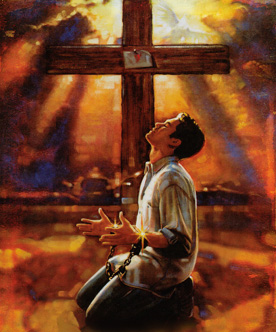 Glorja u tifħir lilek, Kristu!
Qari mill- Evanġelju skond San Luqa
F’dak iż-żmien, ġew xi wħud għand Ġesù u qalulu b’dawk
il-Galilin li Pilatu kien ħallat demmhom mad-demm tal-vittmi tas-sagrifiċċji tagħhom.
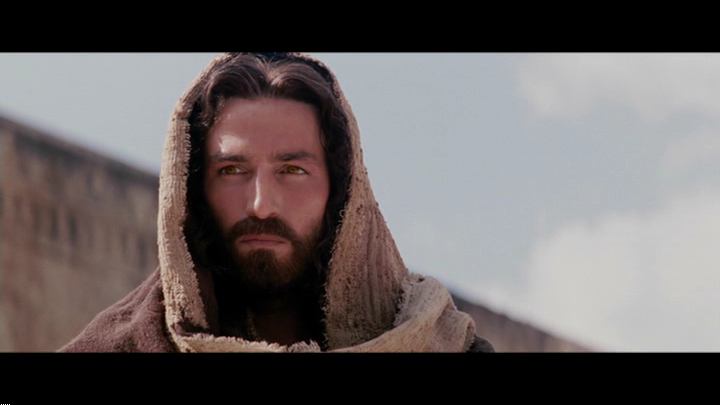 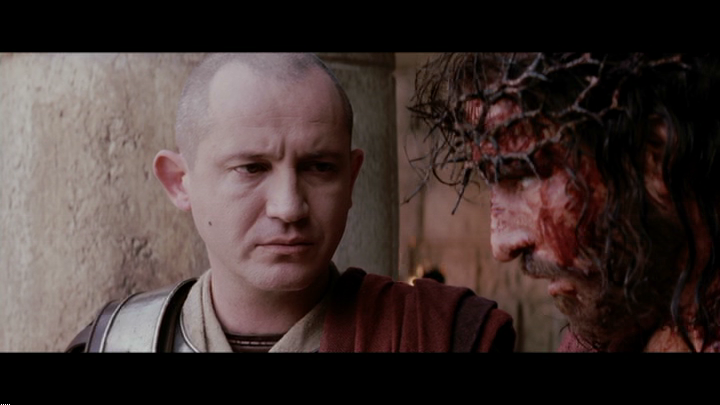 U Ġesù qabad u qalilhom:
«Taħsbu intom li dawn il-Galilin kienu iżjed midinbin mill-Galilin l-oħra biex sofrew dan kollu? Le, ngħidilkom; imma jekk ma tindmux, ilkoll tintilfu bħalhom.
Jew dawk it-tmintax-il ruħ li fuqhom waqa’    t-torri ta’ Silwam u qatilhom, taħsbu intom li kienu iżjed ħatja min-nies l-oħra ta’ Ġerusalemm? Le, ngħidilkom; imma jekk ma tindmux, ilkoll tintilfu xorta waħda.»
U qalilhom din il-parabbola:
«Wieħed kellu siġra tat-tin imħawla fl-għalqa. Mar ifittex il-frott fiha, u ma sabx.
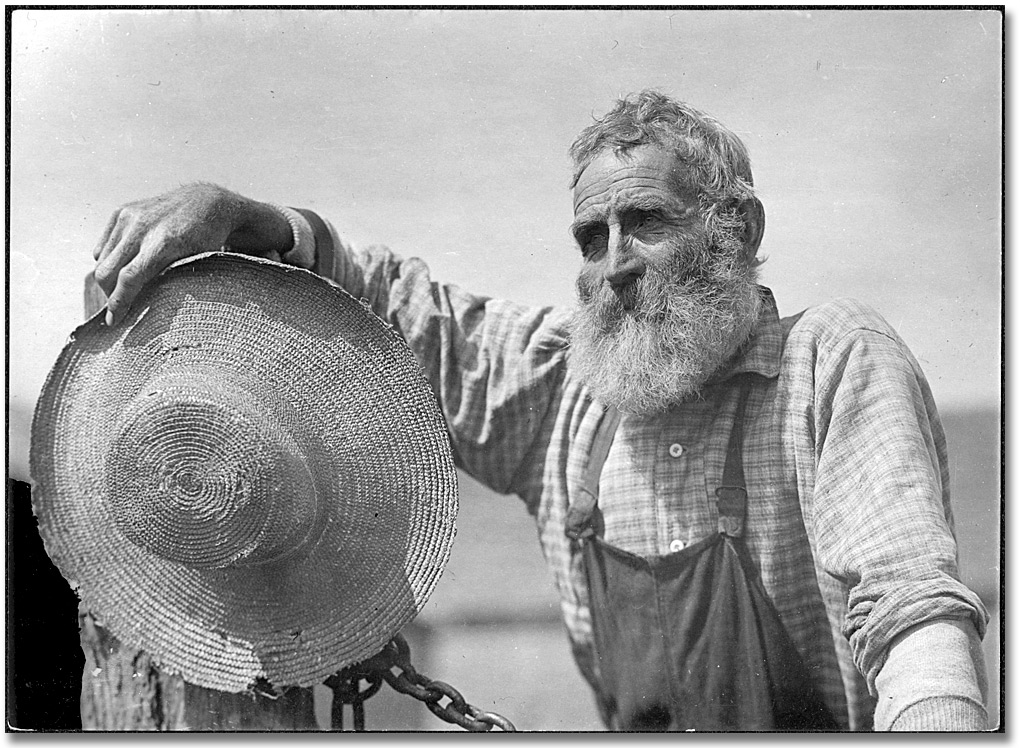 Għalhekk qal lil dak li kien jaħdimlu l-għalqa:
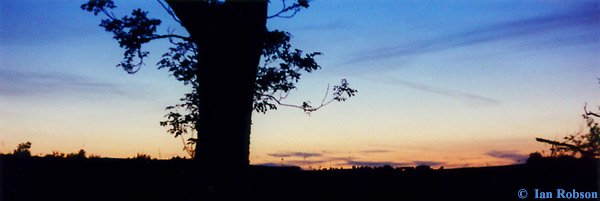 “Ara, ili tliet snin niġi nfittex il-frott f’din is-siġra     tat-tin, u qatt ma sibtilha. Mela aqlagħha! Għax għalfejn se tibqa’ tkidd l-art?”
Iżda dak wieġbu: “Inti ħalliha, sinjur, għal din is-sena, sa ma nagħżqilha madwarha u nagħtiha d-demel. Id-dieħla għandha mnejn tagħmel il-frott; jekk le, aqlagħha.”»
Il-Kelma tal-Mulej.
It-tifħir lilek Kristu.